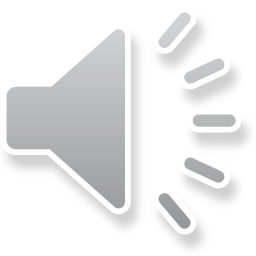 Site Information
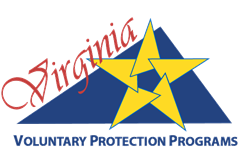 Press the spacebar to continue
[Speaker Notes: All information must be completed

If something doesn’t apply, Type N/A in the box

Links to the definitions of FEIN and NAICS code information provided in the Appendix (There is a link)

If the Site and Corporation information is the same, select the drop down box and select Corporate information is same as site]
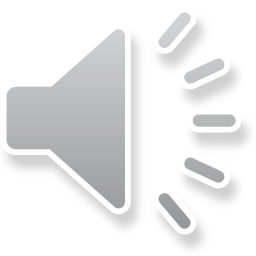 Site Information
All information must be completed
If something doesn’t apply, Type N/A in the box

Links to the definitions of FEIN and NAICS code information provided in the Appendix (There is a link)

If the Site and Corporation information is the same, select the drop down box and select Corporate information is same as site
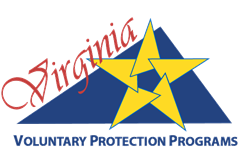 Press the spacebar to continue
[Speaker Notes: All information must be completed

If something doesn’t apply, Type N/A in the box

Links to the definitions of FEIN and NAICS code information provided in the Appendix (There is a link)

If the Site and Corporation information is the same, select the drop down box and select Corporate information is same as site]
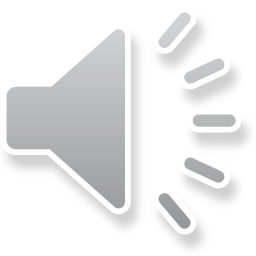 Additional Site Information
Union Information – Include Union Rep and contact information  - If there is no Union – Enter N/A

Summary Information

Describe what type of work is performed at the site

The size of the site (acres, sq. foot, building, etc.)

How many workers are at the site in each of the categories listed

The shifts / hours worked
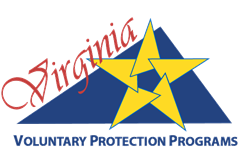 Press the spacebar to continue
[Speaker Notes: Union Information – Include Union Rep and contact information  - If there is no Union – Enter N/A
Summary Information
Describe what type of work is performed at the site
The size of the site (acres, sq. foot, building, etc.)
How many workers are at the site in each of the categories listed
The shifts / hours worked]
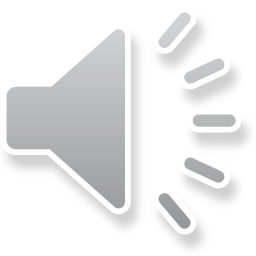 Significant Events
List and describe any significant events that have happened

Include:

Management changes, Restructures
Corporate buy-outs
Layoffs, pay cuts
Programs or policy changes
Fatalities, accidents, complaints, OSHA enforcement

Explain the impact and if it was a positive or negative effect (use drop down to select)
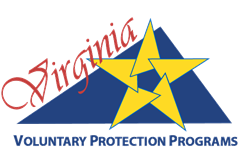 Press the spacebar to complete
[Speaker Notes: List and describe any significant events that have happened
Include:
Management changes, Restructures
Corporate buy-outs
Layoffs, pay cuts
Programs or policy changes
Fatalities, accidents, complaints, OSHA enforcement
Explain the impact and if it was a positive or negative effect (use drop down to select)]